PHÒNG GIÁO DỤC HUYỆN MƯỜNG LA
TRƯỜNG TH & THCS QUYẾT TÂM
Biện pháp
	“Sử dụng trò chơi góp phần nâng cao chất lượng giảng dạy môn sinh học tại trường trung học cơ sở Mường Bú” 
Năm học  2019 - 2020
Tác giả: Phạm Thị Lan
LÍ DO CHỌN BIỆN PHÁP
-  Xu thế đổi mới giáo dục  cần những chuyển biến tích cực để đạt mục tiêu giáo dục hiện đại, sinh học cần nhiều đổi mới.
 Thực  trạng về chất lượng bộ môn, mức độ yêu thích môn học, SGK hiện hành, giáo viên giảng dạy trong đơn vị.
 Nhu cầu và quyền lợi của học sinh, cân bằng tâm lí, giáo dục hành vi đạo đức, sự khô cứng của kiến thức, đơn điệu, nhàm chán của việc phải học.
 Hội tụ học sinh tham gia học tập, giảm dần danh giới giữa các đối tượng học sinh…
  Học sinh tiếp nhận kiến thức theo lối mòn, cầm tay chỉ việc, nghe giảng một chiều thiếu sáng tạo, chủ động trong việc chiếm lĩnh kiến thức. 
  Đưa trò chơi vào dạy học giúp bài giảng sinh động, cuốn hút, học sinh tiếp thu kiến thức hứng thú, nhẹ nhàng, dễ hiểu,  -> Nâng cao chất lượng dạy và học.
http://blogcongdong.com
NỘI DUNG BIỆP PHÁP
MỤC TIÊU
-  Đưa học sinh đến các hoạt động vui chơi, giải trí, có nội dung gắn liền với bài học giúp Hs không còn mệt mỏi, căng thẳng, tăng hứng thú,  tạo thói quen độc lập, chủ động, sáng tạo.
- Nắm được kiến thức cơ bản, trọng tâm, mở rộng thông qua những ấn tượng khó quên về màu sắc, hình ảnh, âm thanh  sinh động của trò chơi.
4
1
Các bước tiến hành biện pháp
Bước 1: 
Xây dựng nguyên tắc, quy trình tổ chức trò chơi 

- Nguyên tắc thiết kế trò chơi:

- Quy trình tổ chức trò chơi:
2
Bước 2: 
Xây dựng kế hoạch bài học (những tiết, nội dung có sử dụng trò chơi).
	- Chọn trò chơi phù hợp với bài dạy về nội dung và thời lượng;
	- Xác định mục tiêu của trò chơi 
	- Trò chơi có tác dụng khích lệ tinh thần học tập cho tất cả các đối tượng học sinh trong lớp, tránh bỏ rơi học sinh yếu kém ngoài cuộc.
	- Không chọn những trò chơi chỉ tạo được không khí vui nhộn, thiếu tác dụng giáo dục về mặt phẩm chất cũng như kĩ năng học tập.
Bảng kế hoạch sử dụng trò chơi trong chương trình
Bước 3: 
Tiến hành thực hiện kế hoạch
- Sử dụng kế hoạch một cách hiệu quả theo bảng kế hoạch đã xây dựng.
Lưu  ý:
- Phong thái, lời nói của giáo viên (quản trò)
- Biết phối hợp hài hoà giữa lời nói và các động tác cần thiết (cơ mặt, tay, chân, ...), để học sinh dễ dàng nắm bắt nội dung và hoá thân vào các trò chơi một cách tự nhiên.
- Sau mỗi trò chơi nhận xét mang tính khích lệ động viên các đối tượng học sinh
- Tránh việc tổ chức trò chơi quá ồn ào, náo nhiệt làm ảnh hưởng không tốt đến các lớp học bên cạnh.
Thời gian chơi.
*) Hướng dẫn cách chơi:
-  Ổn định được các đội chơi, người chơi cân đối lực lượng.
- Giới thiệu trò chơi ngắn gọn, súc tích, dễ hiểu, thu hút và hấp dẫn người chơi (có những trò chơi khó thì giáo viên phải cho chơi thử trước).
- Động viên chơi nhiệt tình, hết mình, đảm  bảo nề nếp, nội quy nhà trường.
VAI TRÒ, TÁC DỤNG, HIỆU QUẢ
	Việc đưa trò chơi vào trong tiết học một cách bài bản có mục đích rõ ràng tất cả các thành viên trong lớp sẽ có cơ hội tham gia hoạt động chủ động tìm tòi, chia sẻ, chiếm lĩnh kiến thức vào các vấn đề đưa ra trong trò chơi. Các em không còn tiếp thu kiến thức một cách thụ động theo kiểu nghe và hiểu mà chủ động, tích cực với không khí học tập hào hứng, cởi mở thân thiện, mạnh dạn, tích cực khi tham gia trò chơi. 
Sau mỗi trò chơi các em tiếp thu kiến thức một cách chủ động, nhẹ nhàng, dễ hiểu và nắm bắt những kiến thức trọng tâm ngay trên lớp. Mức độ học sinh yêu thích môn Sinh và tính tích cực trong các hoạt động học được tăng lên, nhiều học sinh rất háo hức khi đến tiết Sinh, một số em trước kia còn rụt rè khi tham gia trò chơi thì đã chủ động và tích cực hơn với tinh thần thoải mái, nhẹ nhàng.
- Phát huy khả năng quan sát, tư duy sáng tạo, hoạt động nhóm, tự tin, hợp tác.
- Giáo dục học sinh tính tự giác, trung thực, sự kiên trì, tính kỷ luật và tinh thần đồng đội trong học tập cũng như trong cuộc sống hàng ngày.
Ngoài ra, thông qua tổ chức trò chơi, giáo viên có thêm kênh thông tin nhằm đánh giá chính xác hơn phẩm chất, năng lực và sự tiến bộ của học sinh.
Tôi đã áp dụng sáng kiến trong quá trình dạy học và ôn thi HSG môn  Sinh 8 tại trường THCS Mường Bú năm học  2019 - 2020
1
Lĩnh vực áp dụng: Lớp 8A1, 8A3
KHẢ NĂNG ỨNG DỤNG CỦA SÁNG KIẾN
2
- Về định tính:
Sau một năm áp dụng trò chơi vào các tiết học ở trườn
	Tiết học trở nên sinh động, cuốn hút, xua tan được bầu không khí căng thẳng trong giờ học
	 Đặc biệt là các trò chơi để lại cho các em ấn tượng sâu sắc thông qua màu sắc, âm thanh, hình ảnh liên quan đến nội dung bài học khắc sâu kiến thức ngay sau mỗi tiết học
 	Học sinh rất hứng thú, say mê học tập, không còn ngủ gật trong giờ học kể cả tiết 5, các em bước vào tiết học với tâm trạng thoải mái, thích thú. 	Kết quả kiểm tra sau mỗi tiết học cũng cho thấy đa số các em hiểu bài, nắm được nội dung cốt lõi của bài học ngay tại lớp.
- Về định lượng: Tôi dạy thực nghiệm giải pháp trên lớp 8A3 so sánh với lớp 8A2 không áp dụng giải pháp, cùng khối lớp đại trà.
	Kết quả học lực cuối năm học của hai lớp: 8A3 và 8A2
PHẦN KẾT LUẬN
1. Những bài học kinh nghiệm được rút ra từ quá trình áp dụng sáng kiến.
2. Những  kiến nghị, đề xuất điều kiện để triển khai, ứng dụng sáng kiến vào thực tiễn.
3. Cam kết bản quyền.
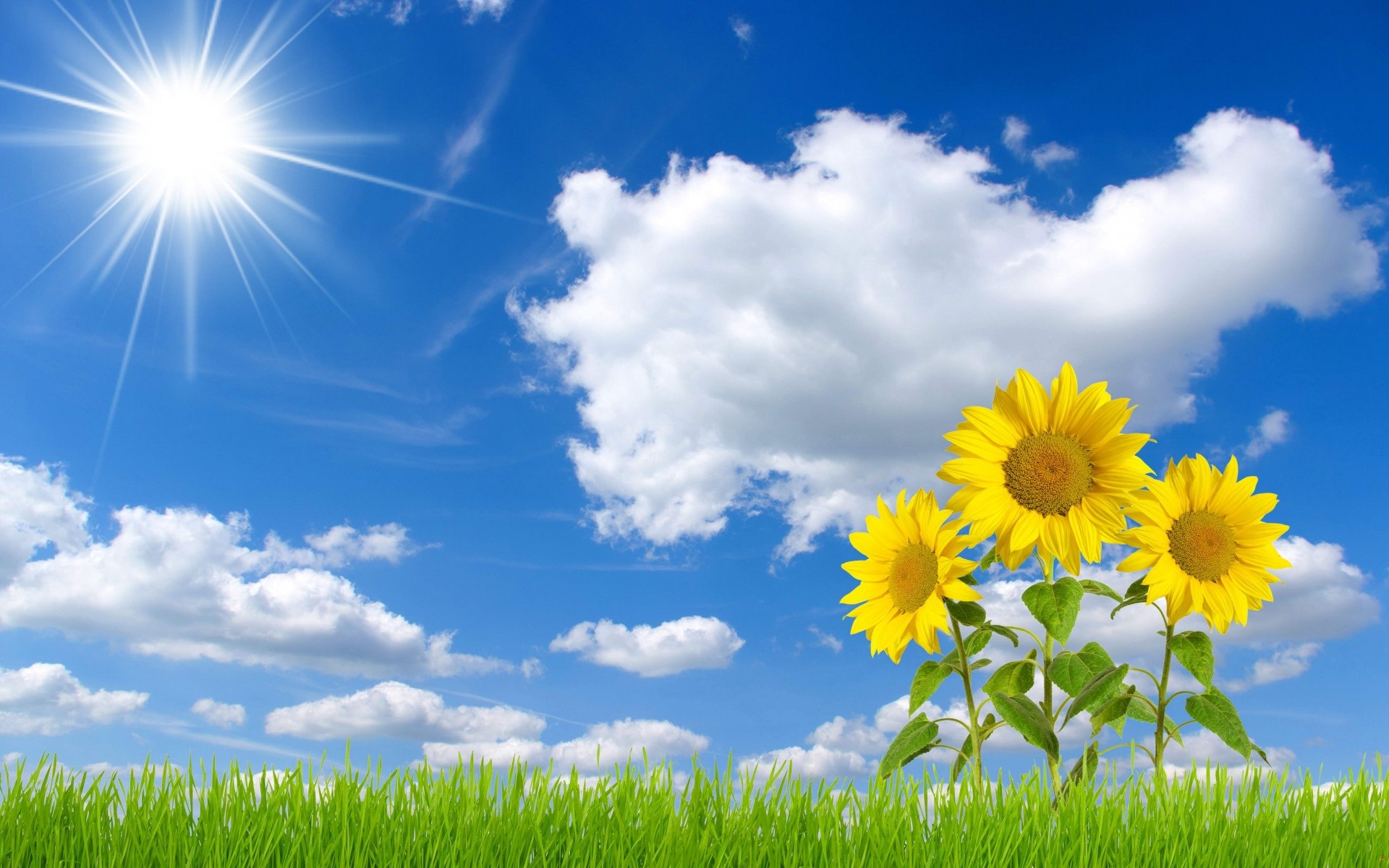 TÔI XIN CHÂN THÀNH CẢM ƠN